1. Top: Wilhelm Joest’s tattoo (left arm) Bottom: Wilhelm Joest’s tattoo (right arm) From Wilhelm Joest, ...
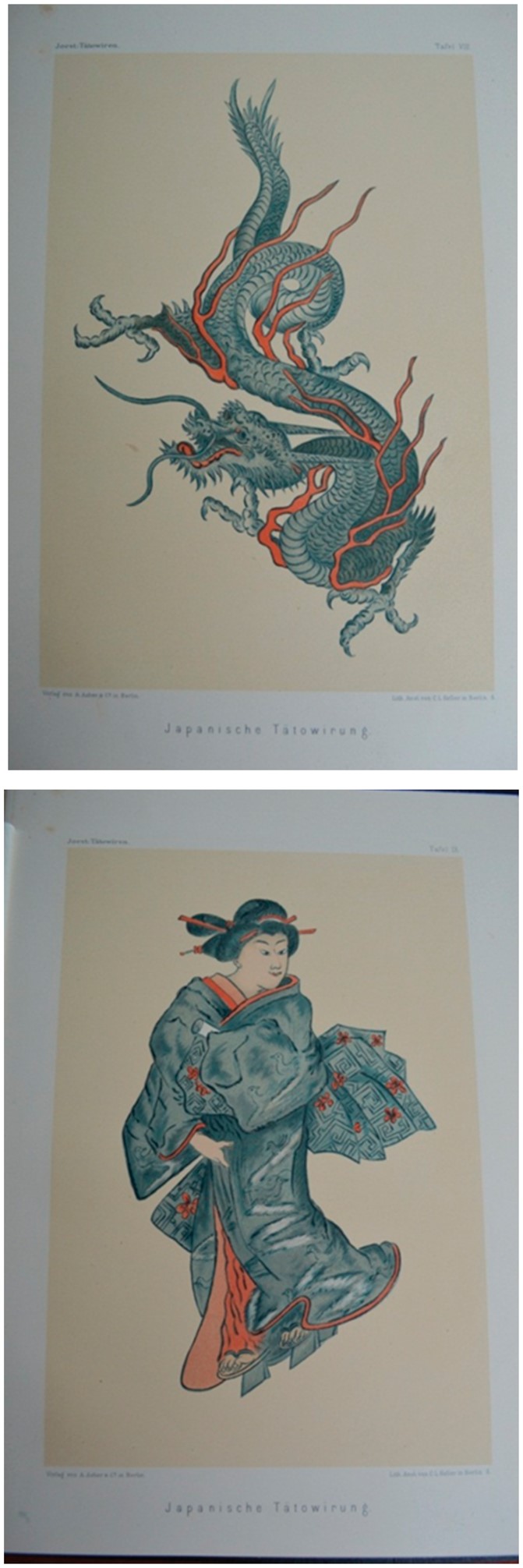 Past Present, Volume 234, Issue 1, February 2017, Pages 101–135, https://doi.org/10.1093/pastj/gtw047
The content of this slide may be subject to copyright: please see the slide notes for details.
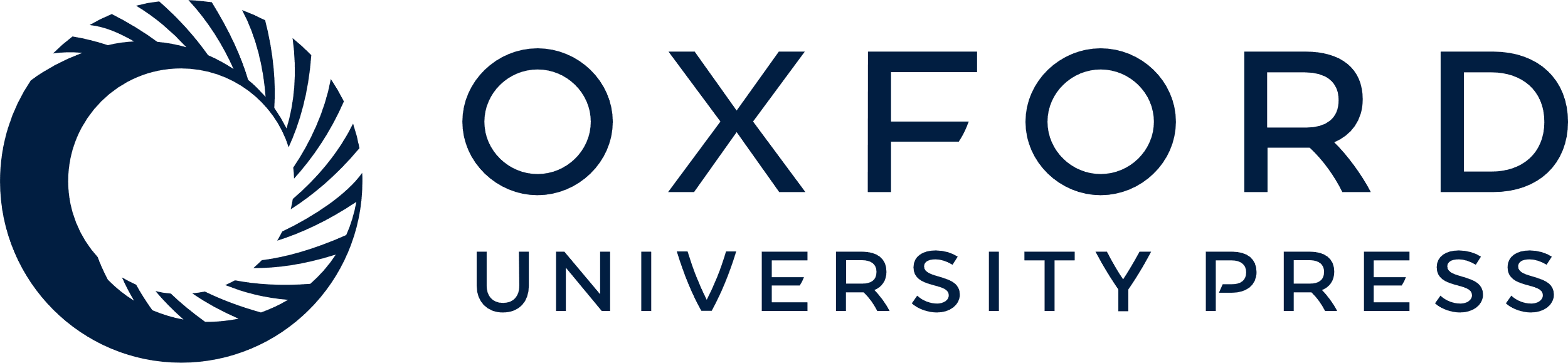 [Speaker Notes: 1. Top: Wilhelm Joest’s tattoo (left arm) Bottom: Wilhelm Joest’s tattoo (right arm) From Wilhelm Joest, T��towiren Narbenzeichenen und K�rperbemalen: ein Beitrag zur vergleichenden Ethnologie (Berlin, 1887), Plates viii and ix.


Unless provided in the caption above, the following copyright applies to the content of this slide: � The Past and Present Society, Oxford, 2017This article is published and distributed under the terms of the Oxford University Press, Standard Journals Publication Model (https://academic.oup.com/journals/pages/open_access/funder_policies/chorus/standard_publication_model)]
2. Friedrich Gerst�cker’s tattoos From Heinrich Wuttke, Die Entstehung der Schrift, die verschiedenen ...
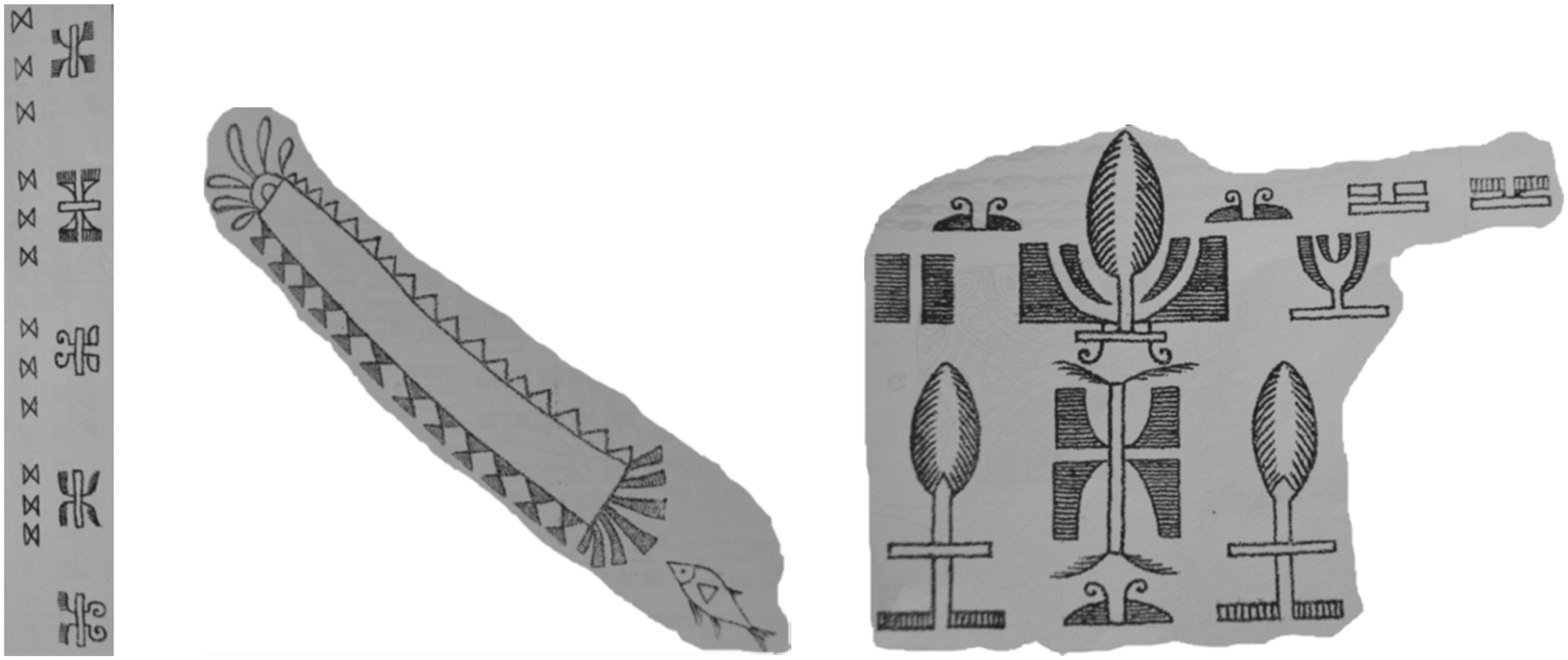 Past Present, Volume 234, Issue 1, February 2017, Pages 101–135, https://doi.org/10.1093/pastj/gtw047
The content of this slide may be subject to copyright: please see the slide notes for details.
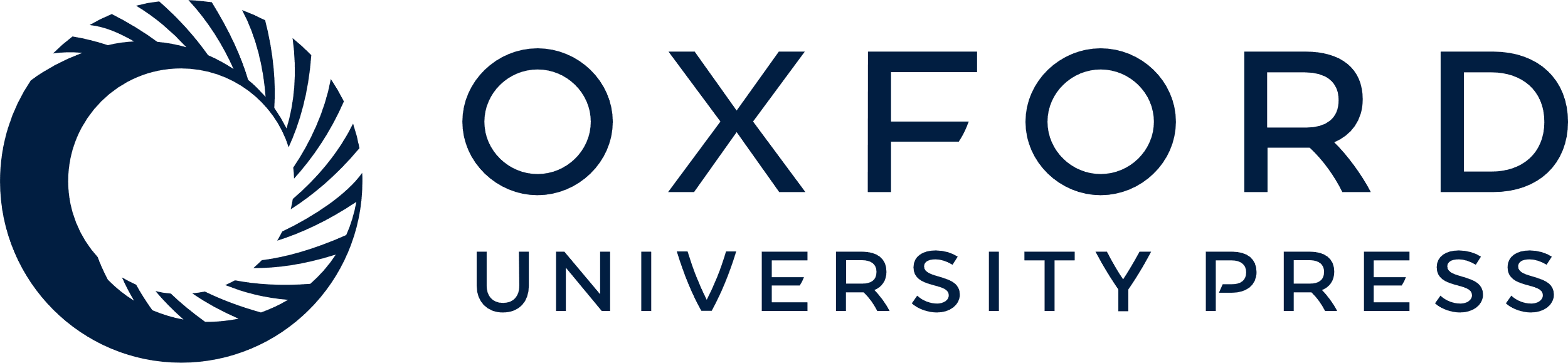 [Speaker Notes: 2. Friedrich Gerst�cker’s tattoos From Heinrich Wuttke, Die Entstehung der Schrift, die verschiedenen Schriftsysteme und das Schrifttum der nicht alfabetarisch schreibenden V��lker (Leipzig, 1872), Appendices x and xi.


Unless provided in the caption above, the following copyright applies to the content of this slide: � The Past and Present Society, Oxford, 2017This article is published and distributed under the terms of the Oxford University Press, Standard Journals Publication Model (https://academic.oup.com/journals/pages/open_access/funder_policies/chorus/standard_publication_model)]